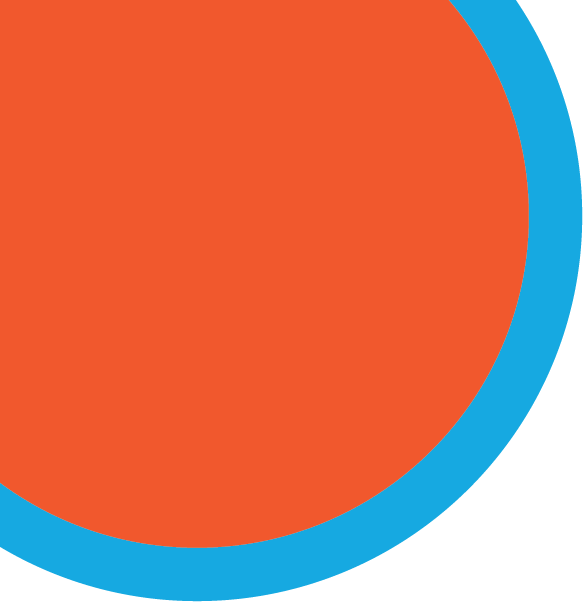 Review
  1
REVIEW 1
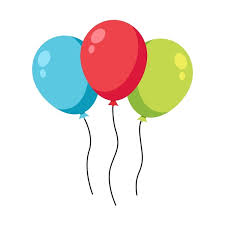 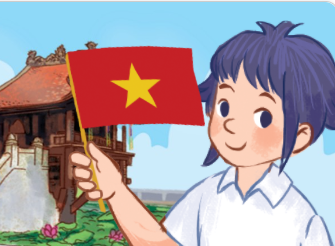 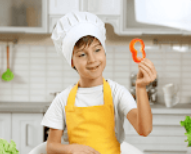 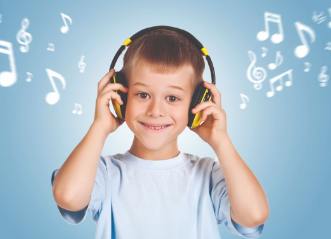 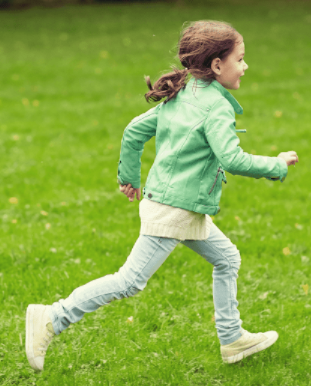 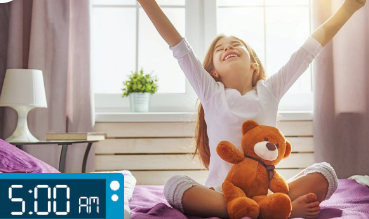 Choose the odd.
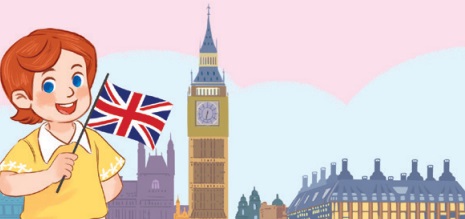 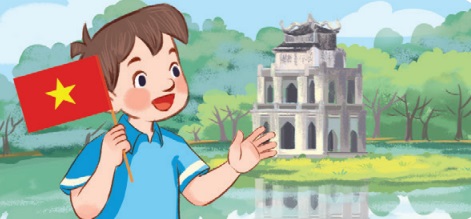 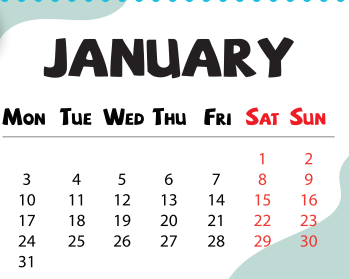 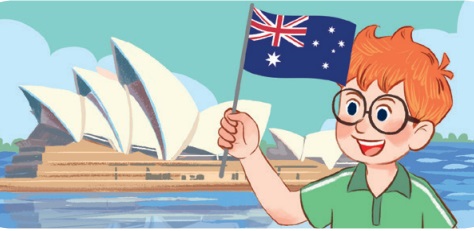 Choose the odd.
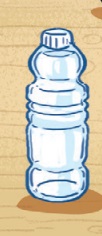 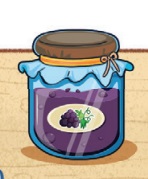 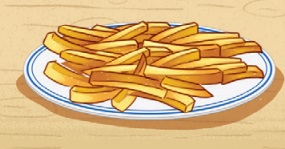 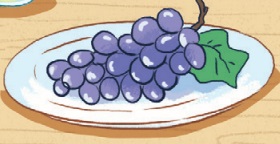 Choose the odd.
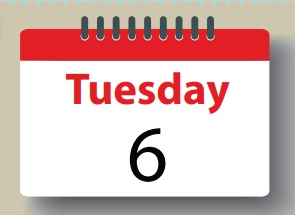 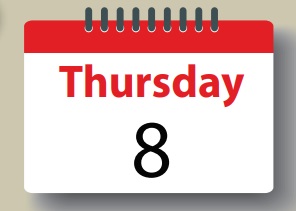 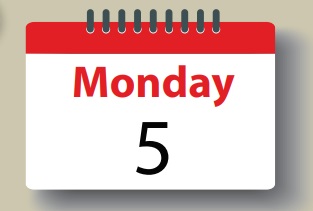 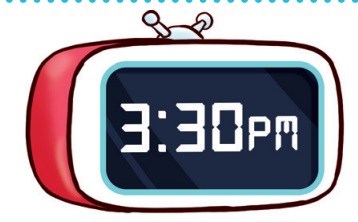 Choose the odd.
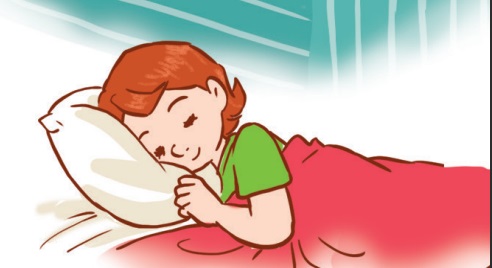 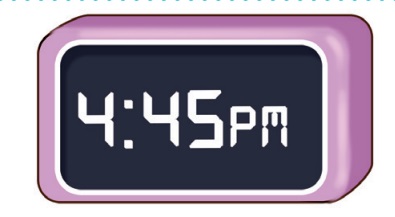 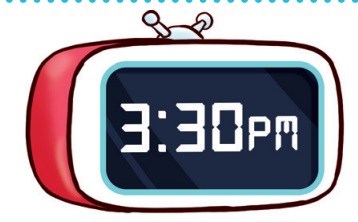 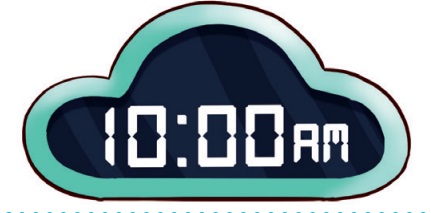 Choose the odd.
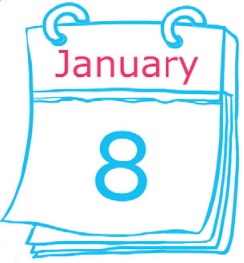 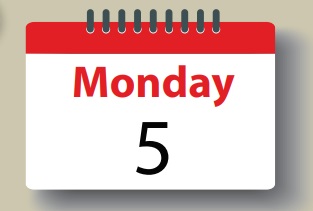 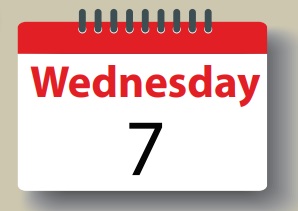 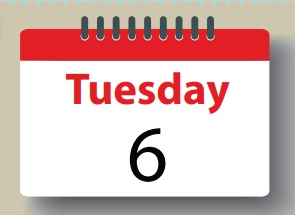 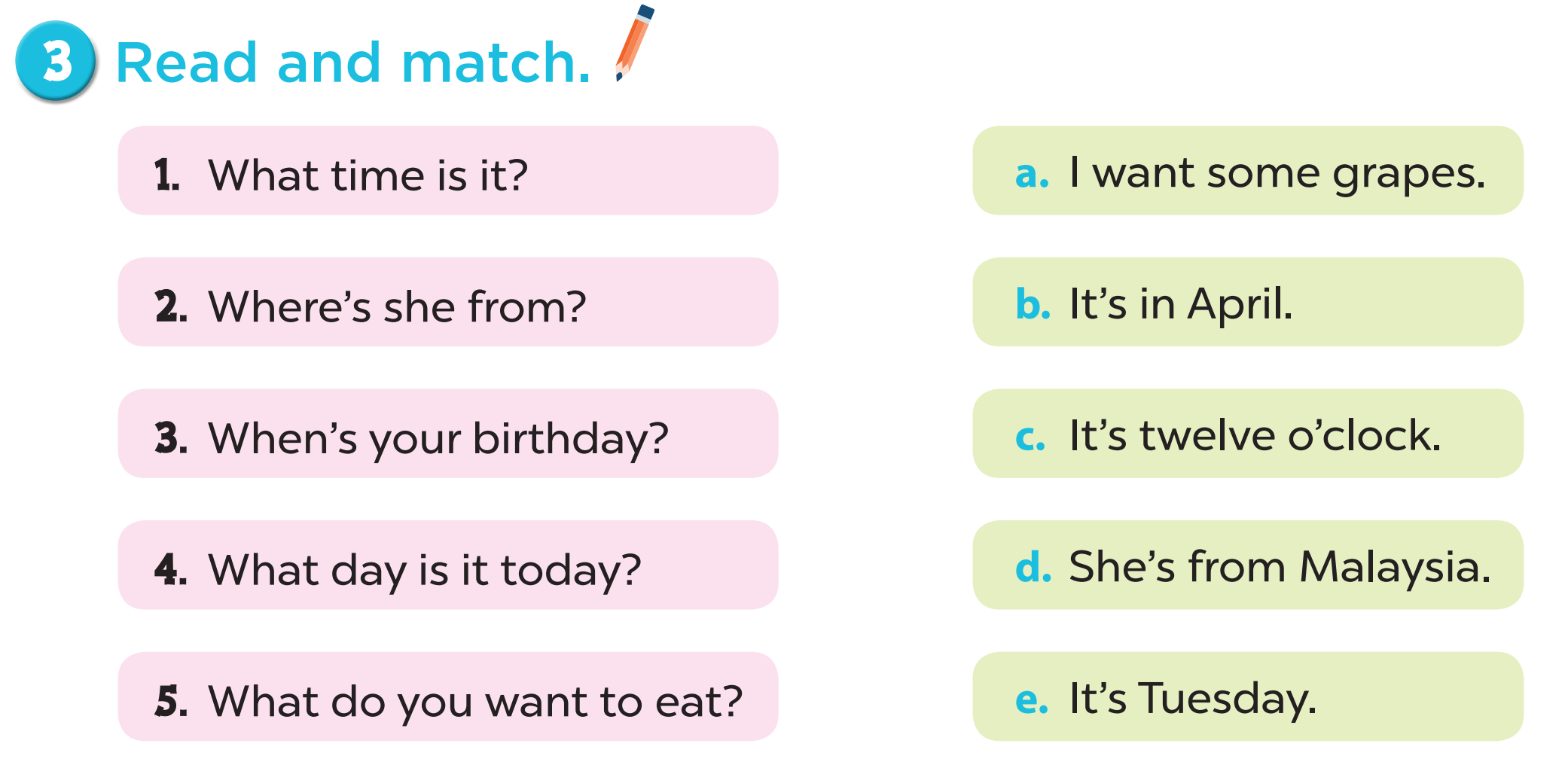 [Speaker Notes: Key: 1. c 2. d 3. b 4. e 5. a]
Read the text.
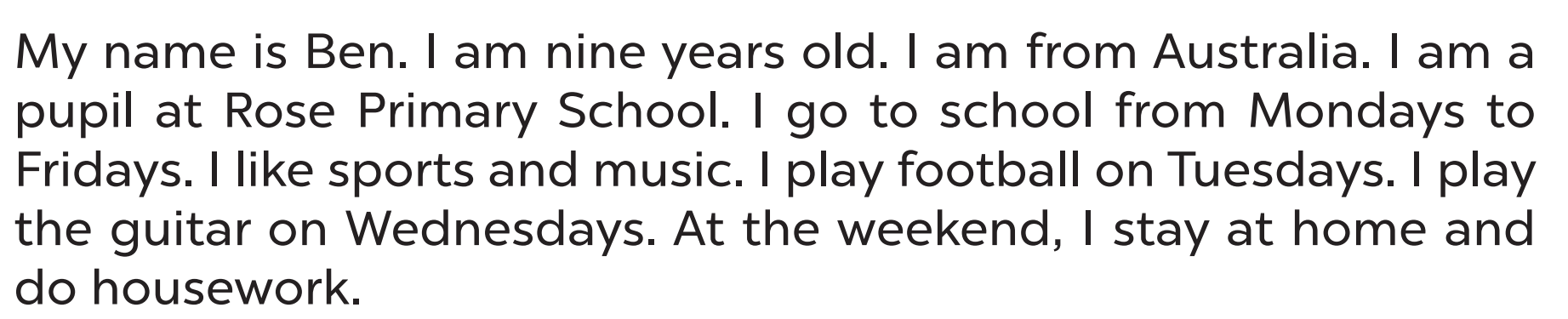 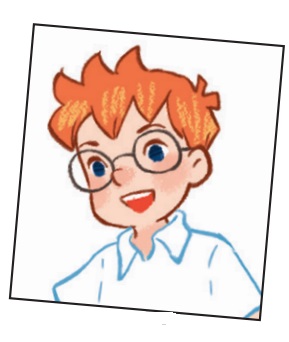 Let’s check.
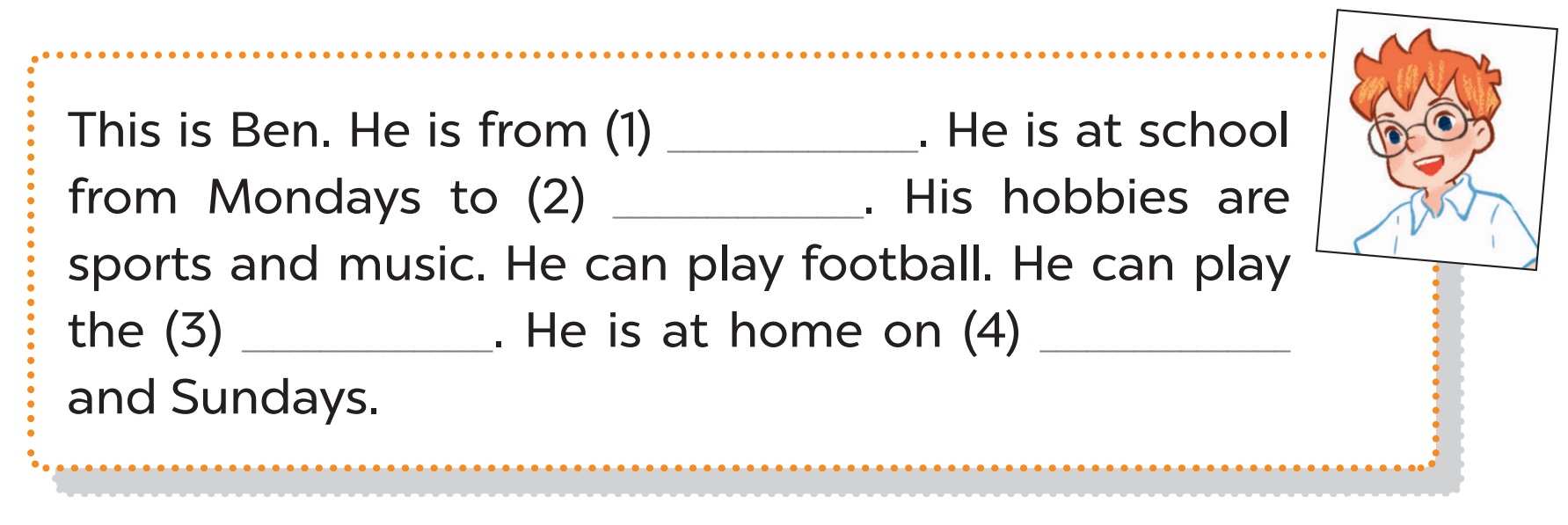 Australia
Fridays
guitar
Saturdays
Reading  comprehension
Where is Ben from?
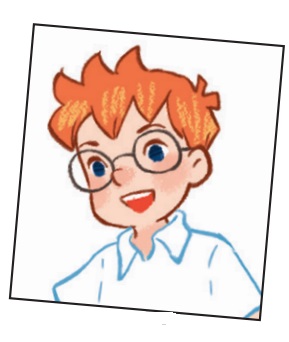 He’s from Australia.
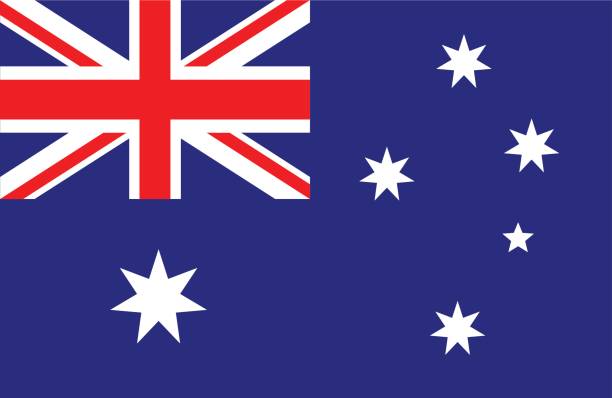 How many days does Ben go to school?
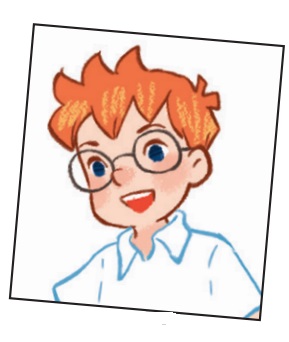 Five days 
(from Monday to Friday).
Can he play football?
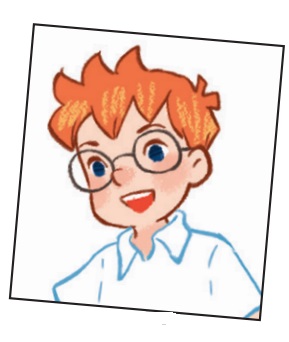 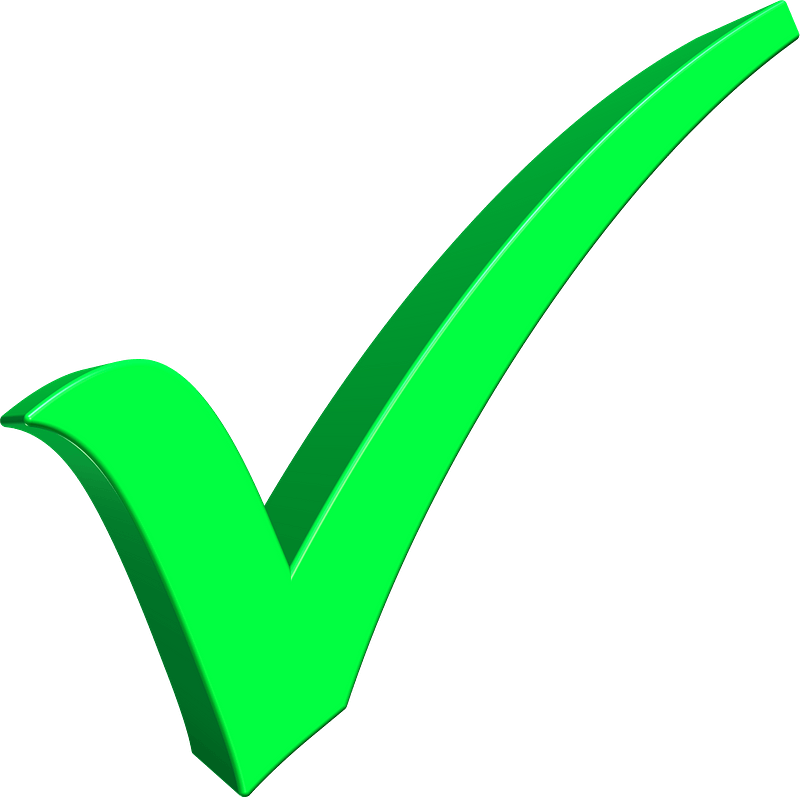 Yes, he can.
Can he play the guitar?
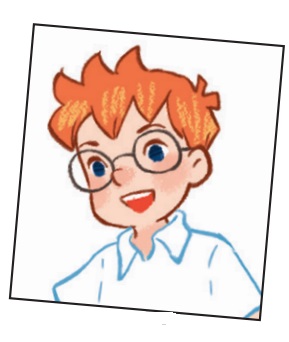 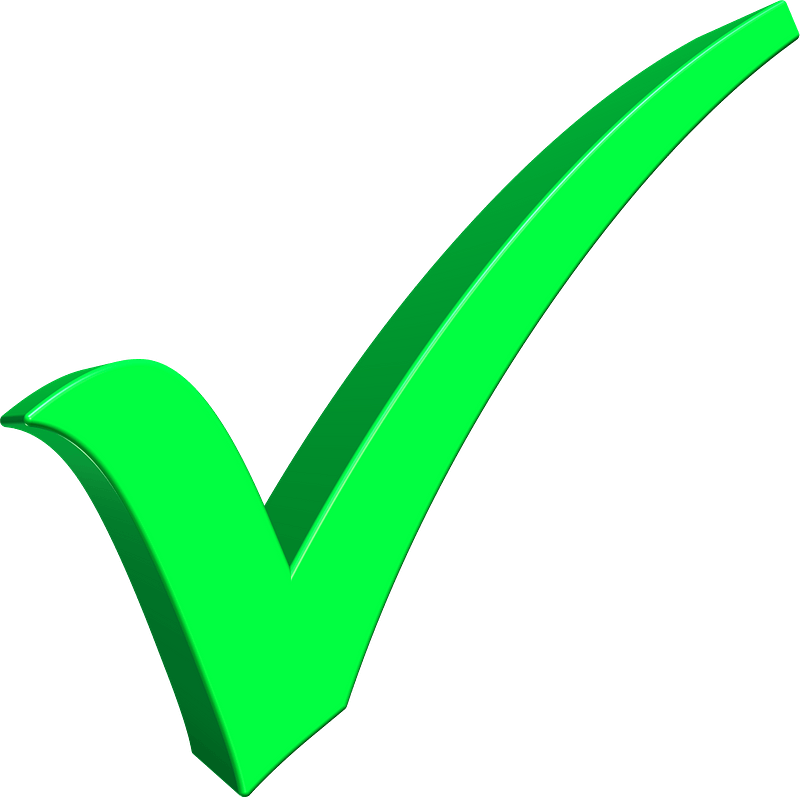 Yes, he can.
Does he go to school on Saturdays?
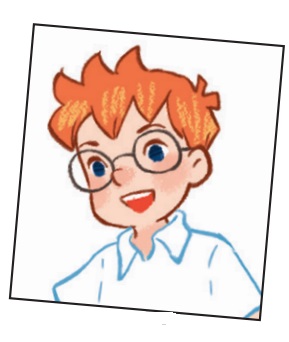 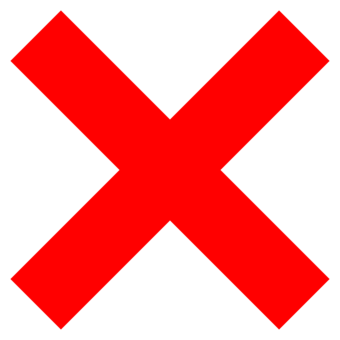 No, he doesn’t.
04
Let’s write.
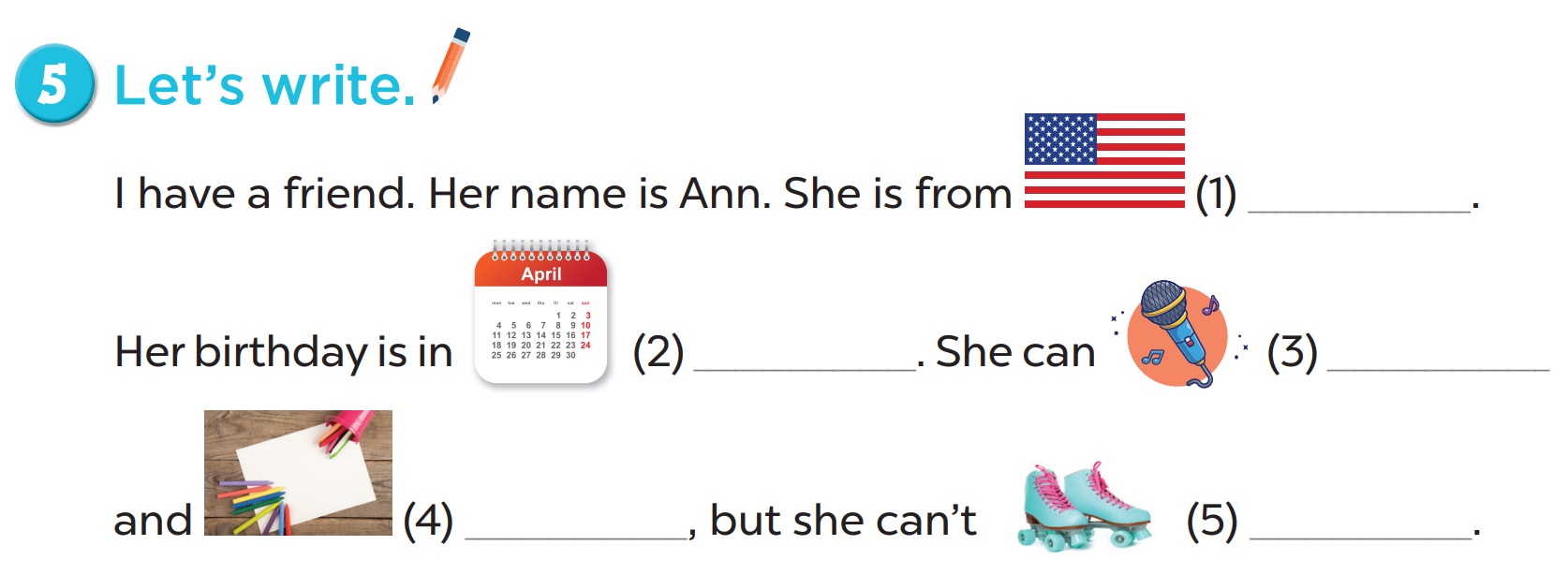 America
April
sing
draw
roller skate